Оксид азота и азотная кислота
Содержание
Виды оксидов азота
Оксид азота(I)
Оксид азота(II)
Оксид азота(III)
Оксид азота(IV)
Азотный ангидрид
Азотная кислота
Нитраты
Виды оксидов азота
+1                 +2                  +3                     +4                       +5
N2O           NO             N2O3                NO2                N2O5
Несолеобразующие оксиды, т.к.
не взаимодействуют при обычных
условиях с кислотами и щелочами
с образованием солей.
N2O – оксид азота(I) 
NO – оксид азота(II)
N2O3 – оксид азота(III) - азотистый ангидрид
NO2 – окcид азота(IV) и его димер N2O4 –  ангидриды
            азотной и азотистой кислот.
N2O5 – азотный ангидрид
Кислотные оксиды
Оксид азота(I) - N2O (“веселящий газ”)
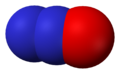 Физические свойства. Бесцветный газ с тошнотворным
cладковатым запахом, обладает анестезирующим действием.
 Растворим в воде. t0(плав) = -910С, t0(кип) = -88,60С. 

Получение. Разложение нитрата аммония при нагревании:
                     NH4NO3 = N2O + 2H2O
                     Нагрев должен быть не более  2450С.

Химические свойства. 
     1. Разлагается при 7000С с образованием кислорода:
                    2N2O = 2N2 + O2 
         Поэтому поддерживает горение и является окислителем.
     2.  С водородом:
                    N2O + H2 = N2 + H2O
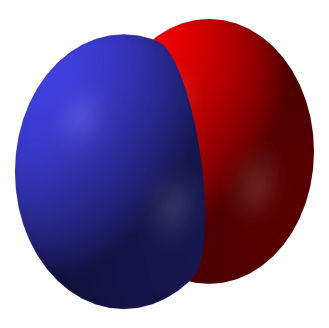 Оксид азота(II) - NO
Физические свойства. Бесцветный газ, при низких
температурах - голубая жидкость. В твердом состоянии -
димеризован (N2O2). Не растворим в воде. 
t0(плав) = -1640С, t0(кип) = - 151,70С.
Получение.  1. При реакции неактивных металлов с 
разбавленной азотной кислотой:
         3Cu + 8HNO3 = 3Cu(NO3)2 + 2NO + 4H2O
2. При каталитическом окислении аммиака:
         4NH3 + 5O2 = 4NO + 6H2O
3. При взаимодействии с кислородом воздуха:
         N2 + O2 = 2NO   (t0 ≥ 20000C,  кат. Pt/Rh)
4. При взаимодействии нитритов с серной кислотой:
        2 NaNO2 + H2SO4 = Na2SO4 + NO + NO2 + H2O
Химические свойства. Очень реакционноспособное вещество. Может проявлять и окислительные и восстановительные свойства.
 1. При обычной температуре окисляется кислородом
     воздуха:
            2NO + O2 = 2NO2
 2. Восстановитель:
            NO + NO2 = N2O3
            2NO + Cl2 = 2NOCl  (нитрозилхлорид)
3. Окислитель:
            2NO + 2SO2 = 2SO3 + N2
            2NO + 2Н2 = N2 + 2Н2О   (2000С) 
            2NO + 2Cu = N2 + 2CuO   (5000С) 
            2NO + 2H2S = N2 + 2S +  2Н2О  (3000С) 
4. Взаимодействует с органическими веществами. Примененяется.  В производстве азотной кислоты.
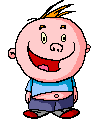 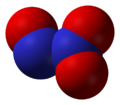 Оксид азота(III) - азотистый ангидрид
Физические свойства. Это синяя жидкость при обычных
условиях. В твердом состоянии - белое или голубоватое 
вещество. t(плав) = -1020С.
Получить можно при сильном охлаждении эквимолярной
смеси NO и NO2:
           NO + NO2 = N2O3
Химические свойства. N2O3 - кислотный оксид.
Взаимодействие со щелочами:
           2NaOH + N2O3 = 2NaNO2 + H2O 
Взаимодействие с водой:
           N2O3 + H2O(хол) = 2HNO2
                3N2O3 + H2O(гор) = 2HNO3 + 4NO
Окисляется кислородом воздуха при -100С:
           2N2O3  + О2 = 4NO2
Оксид азота(IV) - NO2 
 и его димер N2O4
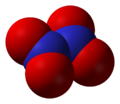 Физические свойства. Это красно-бурый газ с резким запахом.
При низких температурах из-за наличия у атомов азота
неспаренных электронов димеризуется в N2O4. Димер в 
жидком состоянии бесцветный, в твердом - белый. t(пл) = -11,20С.
Хорошо растворяется в холодной воде. Насыщенный раствор
имеет ярко-зеленый цвет.
Получение.
Термическим разложением нитратов металлов, 
      расположенных в ряду активности в интервале Al-Сu: 
          2Cu(NO3)2 = 2CuO + 4NO2 + O2
Взаимодействием меди с концентрированной азотной 
      кислотой:
          Cu + 4HNO3 = Cu(NO3)2 + 2NO2 + 2H2O
Окислением оксида азота(II): 
         2NO + O2 = 2NO2
Химические свойства. 
Взаимодействие с водой:
      2NO2 + H2O(хол) =  HNO3 + HNO2
      3NO2 + H2O(гор) =  2HNO3 + NO
Взаимодействие с растворами щелочей:
       2NO2 + 2КОН =  КNO3 + КNO2 + Н2О
При растворении в воде в присутствии кислорода:
       4NO2 + 2H2O + О2 = 4HNO3
       Используется в промышленном способе получения
       азотной кислоты.
Хороший окислитель:
       NO2 + SO2 = SO3 + NO
       2NO2 + 4Cu = 4CuO + N2  (500-6000C)
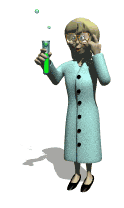 Оксид азота(V) - азотный ангидрид
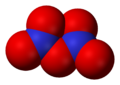 N2O5
Строение.                  
                            
                   N   O   N

Физические свойства. Белое кристаллическое вещество, летучее, неустойчивое. При нагревании возгоняется  и
плавится. В воде легко растворяется.

Получение.  Действие дегидратирующего агента Р4О10 на
азотную кислоту:
    4HNO3 + P4O10 = 2N2O5 + 4HPO3
O
O
O
O
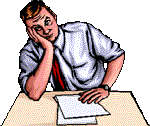 Химические свойства. Оксид азота(V) - кислотный оксид.
1.  При растворении в воде образует азотную кислоту:
        N2O5 + H2O = 2HNO3
2.  Со щелочами образует нитраты:
        N2O5 + 2NaOH = 2NaNO3  + H2O
Малоустойчив и легко разлагается уже при 
      комнатной температуре:
        2N2O5  = 4NO2 + O2
      Прb нагревании разлагается со взрывом.
Сильный окислитель:
      N2O5 + 5Сu = 5CuO + N2   (5000C)
      На практике реакции не проводятся ввиду его 
      труднодоступности и малой устойчивости
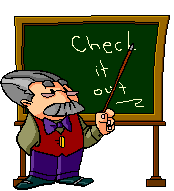 Азотная кислота
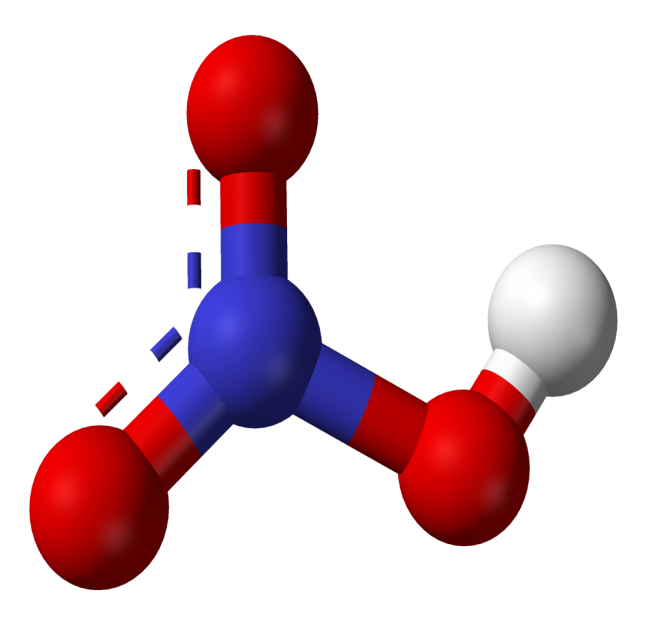 Строение молекулы
Структурная формула 
      
                       O
                  // 
H ─ O ─ N   
                \\
                      O
Молекулярная формула  

 HNO3
Электронная формула
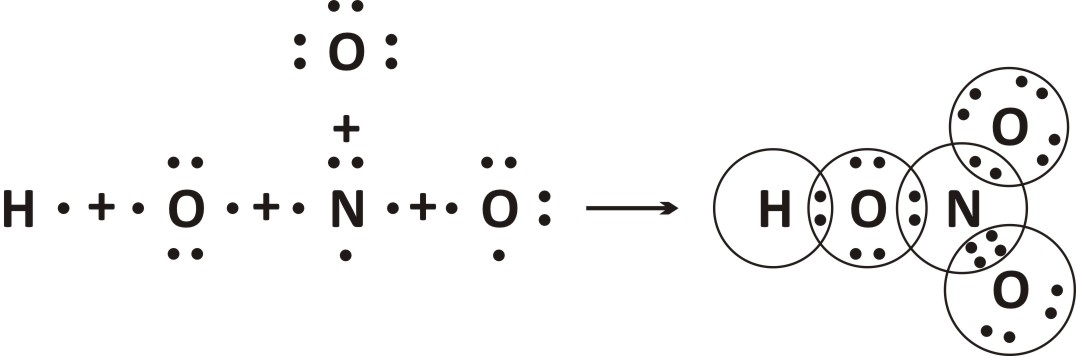 Физические свойства
Молекула имеет плоскую структуру (длины связей в нм):
 азот в азотной кислоте четырёхвалентен
 степень окисления +5. 
азотная кислота - бесцветная, дымящая на воздухе жидкость, концентрированная 
азотная кислота обычно окрашена в желтый цвет, (высококонцентрированная HNO3 имеет обычно бурую окраску вследствие происходящего на свету процесса разложения: 4HNO3 == 4NO2 + 2H2O + O2 ) 
температура плавления -41,59°С, кипения +82,6°С с частичным разложением. растворимость азотной кислоты в воде неограничена. 
В водных растворах она практически полностью диссоциирует на ионы. 
С водой образует азеотропную смесь.
Химические свойства
Химические свойства При нагревании азотная кислота распадается по той же реакции. 
4HNO3 == 4NO2 + 2H2O + O2
HNO3 как сильная одноосновная кислота взаимодействует:
а) с основными и амфотерными оксидами: 
CuO + 2HNO3 = Cu(NO3)2 + H2O ZnO + 2HNO3 = Zn(NO3)2 + H2O
 б) с основаниями: KOH + HNO3 = KNO3 + H2O 
в) вытесняет слабые кислоты из их солей: 
CaCO3 + 2HNO3 = Ca(NO3)2 + H2O + CO2 
При кипении или под действием света азотная кислота частично разлагается: 4HNO3 = 4NO2 + O2 + 2H2O
Азотная кислота в любой концентрации проявляет свойства кислоты- окислителя, при этом азот восстанавливается до степени окисления от +4 до -3. Глубина восстановления зависит в первую очередь от природы восстановителя и от концентрации азотной кислоты.
Как кислота-окислитель, HNO3 взаимодействует:
а) с металлами, стоящими в ряду напряжений правее водорода:
 Концентрированная 
HNO3 Cu + 4HNO3(60%) = Cu(NO3)2 + 2NO2 + 2H2O
 Разбавленная
 HNO3 3Cu + 8HNO3(30%) = 3Cu(NO3)2 + 2NO + 4H2O
 б) с металлами, стоящими в ряду напряжений левее водорода: 
Zn + 4HNO3(60%) = Zn(NO3)2 + 2NO2 + 2H2O 
3Zn + 8HNO3(30%) = 3Zn(NO3)2 + 2NO + 4H2O 
4Zn + 10HNO3(20%) = 4Zn(NO3) 2 + N2O + 5H2O
 5Zn + 12HNO3 = 5Zn(NO3) 2 + N2 + 6H2O 
 4Zn + 10HNO3(3%) = 4Zn(NO3)2 + NH4NO3 + 3H2O
Нитраты
HNO3 сильная кислота. Её соли нитраты получают действием HNO3 на металлы, оксиды, гидроксиды или карбонаты. Все нитраты хорошо растворимы в воде. Соли азотной кислоты - нитраты - при нагревании необратимо разлагаются, продукты разложения определяются катионом:
а) нитраты металлов, стоящих в ряду напряжений левее магния: 2NaNO3 = 2NaNO2 + O2
 б) нитраты металлов, расположенных в ряду напряжений между магнием и медью: 
4Al(NO3)3 = 2Al2O3 + 12NO2 + 3O2 
в) нитраты металлов, расположенных в ряду напряжений правее ртути: 2AgNO3 = 2Ag + 2NO2 + O2 
г) нитрат аммония: NH4NO3 = N2O + 2H2O
Производство азотной кислоты
Промышленное производство. Современный способ её производства основан на каталитическом окислении синтетического аммиака на платино- родиевых катализаторах до смеси оксидов азота, с дальнейшим поглощением их водой Промышленный способ получения HNO3 состоит из следующих основных стадий:
1. окисления аммиaка в NO в присутствии платино-родиевого катализатора:
4NH3 + 5O2 = 4NO + 6H2O
2. окисления NO в NO2 на холоду под давлением (10 ат, 1 МПа):
2NO + O2 = 2NO2
3. поглощения NO2 водой в присутствии кислорода:
4NO2 + 2H2O + O2= 4HNO3
Лабораторный способ получения HNO3
Действие концентрированной серной кислоты на твердые нитраты при нагревании: 
NaNO3 + H2SO4 = NaHSO4 + HNO3 
при этом получается дымящая азотная кислота.
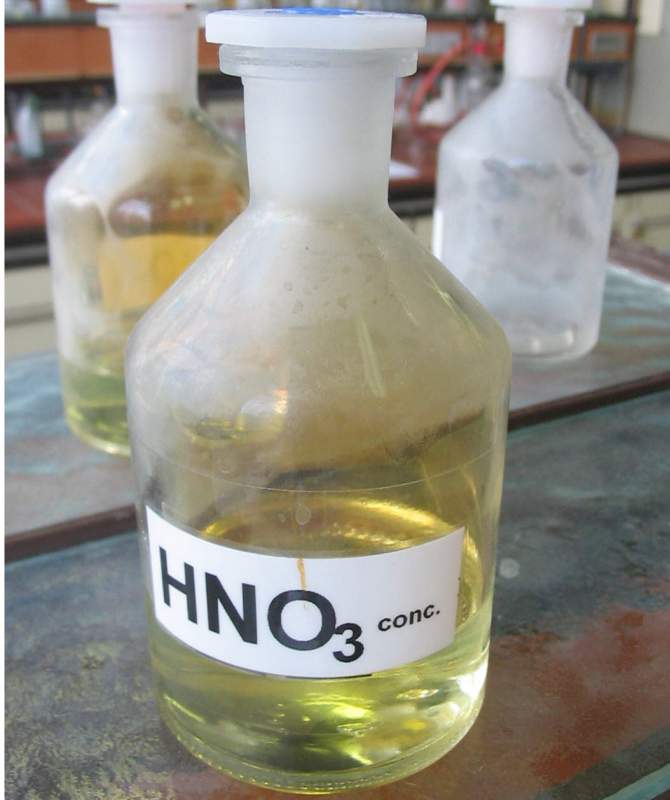 Конец